Centro de Capacitación e Investigaciones Judiciales “Manuel A. Sáez”
“El nuevo Código Procesal Civil, Comercial y Tributario de Mendoza”, Ley N° 9.001
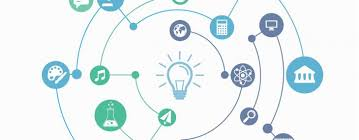 "La acción declarativa y la acción preventiva y su regulación en el Código Procesal Civil, Comercial y Tributario de Mendoza"
Claudio Fabricio Leiva
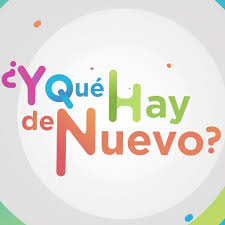 “…la justicia inflexible, es frecuentemente la injusticia más grande…"Publio Terencio Africano
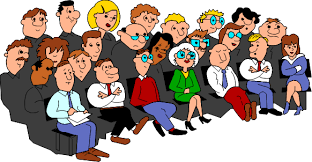 Cuestión metodológica
La metodología del Código Procesal…
LIBRO PRIMERO. DISPOSICIONES GENERALES
TÍTULO I. Del orden de prelación de las leyes y del órgano jurisdiccional
CAPÍTULO I. Normas generales
CAPÍTULO II. Competencia. Pretensiones y acciones especiales
CAPÍTULO III. Excusaciones y recusaciones
CAPÍTULO IV. Secretarios, prosecretarios, peritos y demás auxiliares.
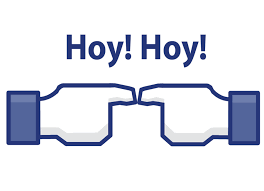 “Una cualidad de la Justicia es hacerla pronto y sin dilaciones; hacerla esperar es injusticia…”Jean de la Bruyere (1645-1696) Escritor francés.
La tutela preventiva y su relación con la acción declarativa y la acción de tutela preventiva…
Punto de partida: la tutela preventiva
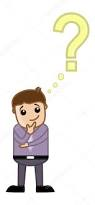 Cuando la necesidad de protección jurisdiccional se dirige no ya típicamente a la reparación de una lesión producida, sino a que éste no se produzca estamos ante un supuesto de tutela preventiva...
La tutela jurisdiccional tiene el deber de intervenir preventivamente sin que necesariamente preceda un estado de lesión actual, y por tanto se trata de una categoría autónoma de tutela jurídica, que hace en todos los casos a conjurar la producción de un daño...
“El interés procesal que justifica y es presupuesto del proceso definitivo o de la acción (en sentido clásico), es la circunstancia de no ser posible el logro o satisfacción del mismo, sin intervención de la justicia, sea por desconocimiento del derecho por el otro sujeto de la relación sustancial, por su omisión en realizar el acto debido o porque la naturaleza misma del derecho así lo exige...”
Podetti
La acción declarativa
La acción declarativa en el CPCCyT…
Art. 3°- I - ACCIÓN DECLARATIVA. El Poder Judicial interviene, aún sin la existencia de lesión actual, para declarar la norma concreta aplicable en el caso planteado, siempre que el peticionante ostente un interés legítimo.
El interés del demandante puede consistir en la simple declaración de la existencia o inexistencia de un derecho, aún cuando éste no haya sido violado o desconocido, o de una relación jurídica, o de la autenticidad o falsedad de un documento. También podrá reclamarse el dictado de sentencia condicional o de futuro.
La acción declarativa en el CPC derogado…
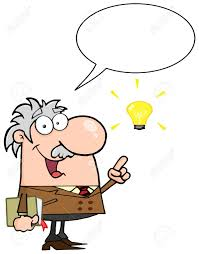 ART. 3° - ACCION DECLARATIVA. El Poder Judicial interviene, aun sin la existencia de lesión actual, para declarar la norma concreta aplicable en el caso planteado, siempre que el peticionante ostente un interés legítimo.
En principio, el ejercicio de la acción mere declarativa está presidido por el principio de subsidiariedad; o sea, la acción mere declarativa no procede si existe otro modo de hacer valer los derechos.
La acción no debe tener carácter simplemente consultivo, ni ser una indagación meramente especulativa…
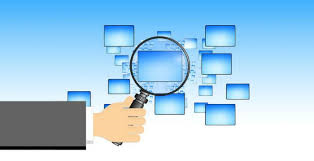 La acción declarativa en el CPCyC de la Nación…
ART. 322°. Podrá deducirse la acción que tienda a obtener una sentencia meramente declarativa, para hacer cesar un estado de incertidumbre sobre la existencia, alcance o modalidades de una relación jurídica, siempre que esa falta de certeza pudiera producir un perjuicio o lesión actual al actor y este no dispusiera de otro medio legal para ponerle término inmediatamente. El Juez resolverá de oficio y como primera providencia, si corresponde el trámite pretendido por el actor, teniendo en cuenta la naturaleza de la cuestión y la prueba ofrecida.
La acción declarativa
La acción declarativa permite que la acción judicial se realice antes de que el derecho sea lesionado. Por tal razón, es de naturaleza preventiva y el interés en obrar que abre la instancia está dado por la condición de que esa falta de certeza pueda producir un perjuicio o lesión.
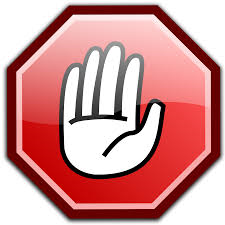 La acción declarativa constituye una vía admisible sólo en supuestos donde existe una situación de incertidumbre sobre la norma concreta aplicable en el caso planteado. (Expte.: N°28.681/3.458 , “Rodríguez, Gabriela  c/Silva, David Alejandro p/Medida precautoria”,21/09/2001 , 1° Cámara Civil de Mendoza, Ubicación: LA168-053)
El interés en la acción declarativa…
Art. 41- INTERÉS PARA EL EJERCICIO DE LAS ACCIONES.
Para ejercer una acción como actor, demandado o tercerista, deduciéndola o contestándola, es necesario tener interés legítimo, económico o moral, jurídicamente protegido.
Todo sujeto de derecho tendrá acceso a un proceso de duración razonable que resuelva sus pretensiones.
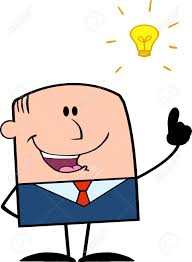 Requisitos de la acción declarativa
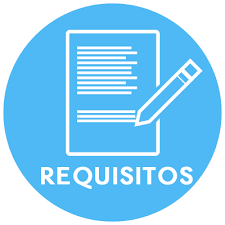 “El actor que pide una sentencia de declaración de certeza, no quiere conseguir actualmente un bien de la vida que esté garantizado por la voluntad de la ley, ya sea que aquel consista en una prestación del obligado, ya consista en la modificación del estado jurídico actual, quiere solamente saber que su derecho existe, o quiere excluir que exista el derecho del adversario; pide al proceso la certeza jurídica y no otra cosa…”
Chiovenda
Cámara Nacional de Apelaciones en lo Comercial, sala F, 03/05/2016, “Menéndez, Luis E. c. Giaccio, Héctor G. s/ ordinario”, LA LEY 2016 – D, 591, con nota de Pascual Alferillo.
La pretensión declarativa de certeza tendiente a que se determine la prescripción de toda acción contra el accionante derivada del reconocimiento de deuda suscripto entre este y el demandado es admisible, pues en virtud del art. 2551 del Cód. Civ. y Com. la prescripción, tanto liberatoria como adquisitiva, puede ser canalizada en sede judicial por vía de acción o de excepción.
La sentencia declarativa para prevenir el ulterior incumplimiento…
El mantenimiento de la legalidad puede ser puesto en peligro no sólo por la transgresión de un mandato jurídico concreto, sino también por la "falta de certeza" de un mandato todavía "no transgredido".
PONER CERTEZA DONDE HAY INCERTIDUMBRE…
Procede en los casos en que no exista un lesión actual, si la incertidumbre respecto de una relación jurídica, de sus modalidades o de su interpretación, causa un perjuicio a quien tenga interés legítimo en hacerla cesar…
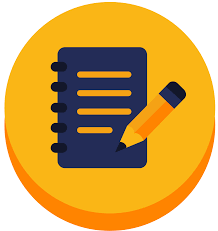 ¿Cuándo no procede la acción declarativa?
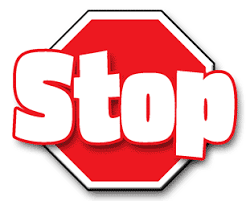 Algunos problemas de la acción declarativa
Relación de la acción declarativa con la acción de inconstitucionalidad…
Art. 144 inc. 3 de la Constitución Provincial.
Especie…
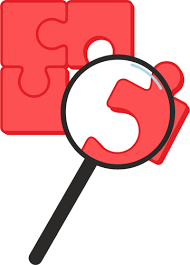 Género…
Suprema Corte de Justicia de Mendoza, Sala I, expte. N° 71.025, “Oscar Filippini S.R.L. c/Gobierno de la Provincia de Mendoza  p/Acción de inconstitucionalidad”, 27/05/2004, LS 337 – 109.
En situaciones de incertidumbre es cuando, la acción mere declarativa desarrolla su labor preventora de conflictos mayores, declarando cuál es la conducta que deberán seguir quienes deseen mantenerse dentro de los carriles jurídicos. Se produce así una especie de justicia preventiva al hacer conocer a los ciudadanos cuál es la conducta a seguir conforme con las obligaciones contraídas y con los derechos adquiridos. En síntesis, se trata de una garantía jurisdiccional contra la falta de certeza.
Suprema Corte de Justicia de Mendoza, Sala I, expte. N° 71.025, “Oscar Filippini S.R.L. c/Gobierno de la Provincia de Mendoza  p/Acción de inconstitucionalidad”, 27/05/2004, LS 337 – 109.
La naturaleza subsidiaria de la acción mere declarativa lleva inexorablemente a declarar su improcedencia, toda vez que no se peticiona la declaración de inconstitucionalidad, sino por el contrario, que la jurisdicción declare una situación fiscal de inclusión dentro de una norma y no de otra. Siendo así, el estado de incertidumbre denunciado, debe ser planteado ante la Dirección General de Rentas. La cuestión debe comenzar siempre por la sede administrativa, conforme el art. 8 del Código Fiscal.
¿Qué modifica el C.P.C.C.yT. en la acción declarativa ?
El interés del demandante puede consistir en la simple declaración de la existencia o inexistencia de un derecho, aún cuando éste no haya sido violado o desconocido, o de una relación jurídica, o de la autenticidad o falsedad de un documento. También podrá reclamarse el dictado de sentencia condicional o de futuro.
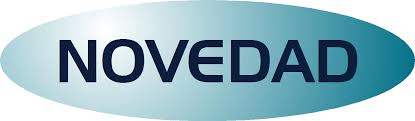 ¿Qué modifica el C.P.C.C.yT. en la acción declarativa ?
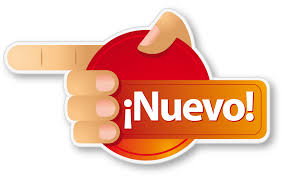 También podrá reclamarse el dictado de sentencia condicional o de futuro.
CAPÍTULO II. PROCESOS MONITORIOS ESPECIALES
SECCIÓN PRIMERA. DESALOJO
ART. 237.- REGLAS GENERALES…
14)CONDENA ANTICIPADA. La demanda de desalojo podrá interponerse antes del vencimiento del plazo convenido para la restitución del bien o del vencimiento del plazo legal de la locación.
Cámara Nacional de Apelaciones en lo Civil, sala F, 28/10/1993, “Zeiguer, Samuel A. c. Quality Service y Products S. A.”, LA LEY1994 – B, 575.
Bajo la denominación de condena de futuro se regula una especial institución, cuyo objeto consiste en obtener una declaración de certeza positiva respecto del cumplimiento de una prestación futura y cierta, para acompañar a dicha declaración al momento que la obligación futura se haga exigible, la condena y ejecución judicial en caso de incumplimiento. La anticipación tiene como fin evitar que el actor se vea privado del bien por más tiempo que el contrato, frente a un demandado hostil y sin causa. Logrando la sentencia con anterioridad al vencimiento del plazo pactado, puede, llegado el mismo, proceder directamente al desalojo sin dispendio de tiempo.
¿Cómo interpretar la acción declarativa?
La acción de tutela preventiva
La acción preventiva
II - ACCIÓN DE TUTELA PREVENTIVA
1.- Quien ostente un interés razonable en la prevención de un daño, estará legitimado para deducir la acción preventiva prevista por las normas de fondo, ofreciendo toda la prueba sobre la previsibilidad del daño, su continuación o agravamiento. Será competente el Juez del lugar en donde el daño pueda producirse.
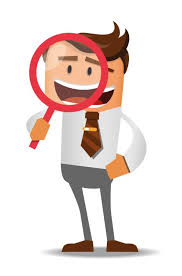 La regulación en el Código Civil y Comercial
ARTÍCULO 1711.- Acción preventiva. La acción preventiva procede cuando una acción u omisión antijurídica hace previsible la producción de un daño, su continuación o agravamiento. No es exigible la concurrencia de ningún factor de atribución.
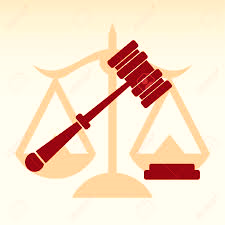 Se trata de una pretensión declarativa (que persigue la determinación del derecho del caso) y, dentro de esta categoría, declarativa de condena (que además de determinar el derecho del caso habrá de imponer una prestación de dar, hacer o no hacer).
Ensayando una delimitación de acción preventiva…
La acción preventiva (que también puede ser colectiva) tiene por destinatario a quien está en condiciones de evitar la producción, repetición, persistencia o agravamiento de un daño posible según el orden normal y corriente de las cosas; debiendo prosperar en la medida que el accionante posea un interés razonable. Excepcionalmente puede hacerse valer contra quien no ha generado la amenaza de daño, pero que se encuentra emplazado de modo tal que puede contribuir a evitar el daño o a morigerarlo. Reclama, eso sí, la existencia de una conducta antijurídica unida causalmente al daño posible… (PEYRANO, Jorge W., “Más sobre la acción preventiva”, LA LEY 2016 – A, 1221)
La legitimación y la acción preventiva…
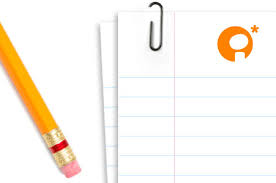 ARTÍCULO 1712.- Legitimación. Están legitimados para reclamar quienes acreditan un interés razonable en la prevención del daño.
La legitimación es aquel requisito en cuya virtud debe mediar una coincidencia entre las personas que efectivamente actúan en el proceso y las personas a las cuales la ley habilita especialmente para pretender y para contradecir respecto de la materia sobre la cual el proceso versa. (Palacio)
ARAZI, Roland, “La legitimación en la acción preventiva”, en Revista de Derecho Procesal, “Capacidad, representación y legitimación”, Santa Fe, Rubinzal Culzconi, 2,016 – 1, pág. 301 y sgtes.
Los presupuestos de la acción preventiva en el Código Civil y Comercial…
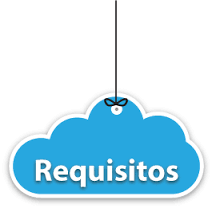 No se exige factor de atribución…
Conclusiones de las III Jornadas Marplatenses de Responsabilidad Civil y Seguros, realizadas en Mar del Plata, 25/27 de octubre de 2.012.Comisión 1, “Las funciones de la Responsabilidad”.
Constituye una acción de prevención específica sustancial que persigue evitar la producción, continuación o agravamiento de un daño, en forma provisoria o definitiva, principal o accesoria. Será operativa a través de las herramientas procesales disponibles que resulten más adecuadas. Entre ellas: acción de amparo, medidas cautelares en su rol preventivo y las llamadas medidas autosatisfactivas y de tutela anticipatoria. Ello sin perjuicio de la legislación procesal provincial que se dicte al efecto.
La acción preventiva en el CPCCyT
II - ACCIÓN DE TUTELA PREVENTIVA
2.- El Juez meritará sumariamente la petición y resolverá si la admite o la rechaza sin más trámite, mediante auto que será apelable.
a) En caso de ser admitida y si se conociere el legitimado pasivo, se le dará traslado por tres (3) días, quien al evacuarlo deberá ofrecer toda la prueba. Vencido dicho plazo deberá emitirse pronunciamiento sobre la admisión de la prueba, la que se sustanciará en una sola audiencia a celebrarse dentro de los tres (3) días.
b) Si se desconociese el legitimado pasivo, el Tribunal directamente se pronunciará sobre la prueba, la que deberá rendirse en un término no mayor de tres (3) días.
c) Rendida la prueba, se llamará autos para sentencia, la que se dictará en el término de tres (3) días y será apelable en igual plazo, por quien ostente interés legítimo.
La acción preventiva en el CPCCyT
II - ACCIÓN DE TUTELA PREVENTIVA
d) En el caso previsto en el inc. b) la sentencia será publicada por los medios establecidos por este Código a fin de garantizar su mayor publicidad. La sentencia se presumirá conocida a los cinco (5) días de la última publicación.
e) En situaciones de suma urgencia y de gravedad manifiesta, el Juez podrá ordenar inmediatamente las medidas necesarias para evitar el daño. La revocación de tales medidas podrá ser solicitada por quien acredite interés legítimo, y en tal supuesto, el Juez fijará inmediatamente una audiencia a la que convocará a los interesados. Concluida la misma, resolverá por auto en el plazo de tres (3) días.
La acción preventiva en el CPCCyT
II - ACCIÓN DE TUTELA PREVENTIVA
3.- En los casos b) y e) deberá exigir el Juez contracautela suficiente.
4.- La resolución que se dicte será apelable en el plazo de tres (3) días, en forma abreviada y sin efecto suspensivo.
5.- El interesado podrá optar por encausar su pretensión preventiva por la vía del proceso de conocimiento.
La sentencia preventiva en el Código Civil y Comercial…
ARTÍCULO 1713.- Sentencia. La sentencia que admite la acción preventiva debe disponer, a pedido de parte o de oficio, en forma definitiva o provisoria, obligaciones de dar, hacer o no hacer, según corresponda; debe ponderar los criterios de menor restricción posible y de medio más idóneo para asegurar la eficacia en la obtención de la finalidad.
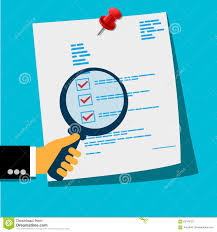 La sentencia preventiva en el Código Civil y Comercial…
ARTÍCULO 1713.- Sentencia. La sentencia que admite la acción preventiva debe disponer, a pedido de parte o de oficio, …
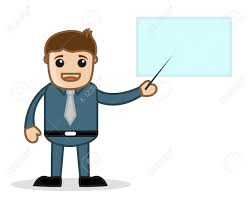 La sentencia preventiva en el Código Civil y Comercial…
ARTÍCULO 1713.- Sentencia. La sentencia que admite la acción preventiva debe disponer, a pedido de parte o de oficio, …
¿MAYORES PODERES DEL JUEZ?
A nadie escapa que una sentencia dictada oficiosamente (en todo o en parte) conculca una inveterada regla de la teoría general del proceso: la de la congruencia procesal, entendida como la correspondencia que debe existir entre lo pretendido por las partes y lo decidido por el juez. Al propio tiempo, debilita la caracterización del proceso civil como "predominantemente dispositivo“…
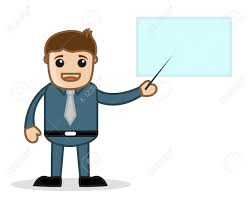 Los límites de la función preventiva…
“La medida y razonabilidad de la extensión del mandato debe resultar de un juicio de ponderación, atendiendo a la menor restricción posible del derecho limitado y a la idoneidad de la restricción con relación a la obtención de la eficacia del resultado. Se trata del juicio de comparación entre la entidad y atendibilidad de los derechos en pugna, debiendo prevalecer los extrapatrimoniales por sobre los patrimoniales, los derechos de incidencia colectiva sobre los derechos individuales, según la naturaleza de los intereses en conflicto, y predominar la tutela de la persona por sobre el patrimonio”. (GALDÓS, Jorge Mario, “Las funciones de la responsabilidad civil. La supresión de la sanción pecuniaria disuasiva en el código Civil y Comercial de la Nación”, LA LEY, Sup. Especial Nuevo Código Civil y Comercial 2014 (Noviembre), 17/11/2014, 137)
Cámara Nacional de Apelaciones en lo Civil, sala D, 22/11/2016, “C., M. del C. c. T.U.V. Rheinland Argentina S.A. y otros s/medidas precautorias”, LA LEY 2017 – B, 14.
La pretensión destinada a exigir la cobertura de gastos derivada de la cirugía para reemplazar una prótesis mamaria PIP por otra de acreditada calidad con fundamento en el art. 1710 del Código Civil y Comercial debe rechazarse, en tanto la peticionante no acompañó ninguna prueba en orden a acreditar la función preventiva de la medida, ni las eventuales consecuencias de la no realización de la intervención quirúrgica a la que sería sometida, máxime cuando tampoco acreditó los recaudos de verosimilitud del derecho y peligro en la demora para la procedencia de cualquier otra medida cautelar.
Cámara de Apelaciones en lo Civil y Comercial de Lomas de Zamora, sala I, 05/08/2016, “F., V. D. s/ materia a categorizar - medida autosatisfactiva - derecho a la salud (Inc. art. 250 CPCC)”., LA LEY 2017 – A, 157.
La sentencia que condenó Ministerio de Salud de la Provincia de Buenos Aires a suministrar, por intermedio del Plan Federal de Incluir Salud, los elementos y medicación requeridos para el tratamiento de un menor discapacitado debe confirmarse, a fin de garantizar el derecho a la salud, el cual encuentra abrigo en la ley fundamental de la Nación, en la Constitución provincial y en los Tratados Internacionales que participan de la misma jerarquía legal.
Reflexiones finales
“En tiempos de cambio, quienes estén abiertos al aprendizaje se adueñarán del futuro, mientras que aquellos que creen saberlo todo estarán bien equipados para un mundo que ya no existe…”Eric Hoffer
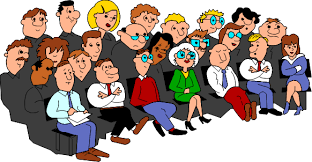